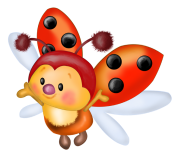 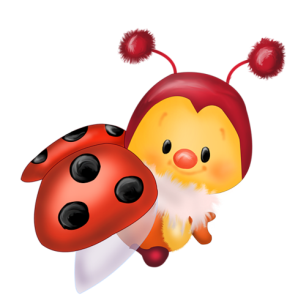 ОЧЕНЬ ПОЛЕЗНЫЕ 
НАСЕКОМЫЕ!
Количество слогов в словах
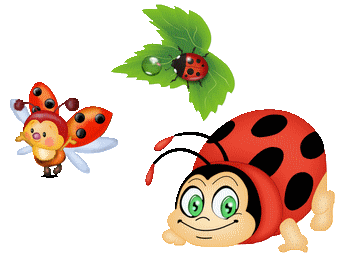 Пупченко Валентина Николаевна,
учитель начальных классов,
МБОУ СОШ №14,
п.Серебряный Бор, Якутия
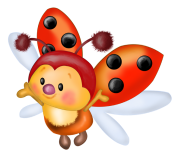 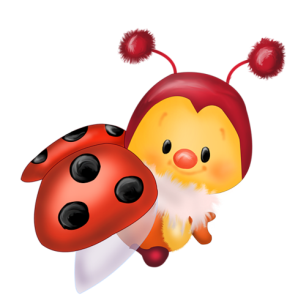 Определите, сколько слогов в словах.

Для проверки нажмите кнопку «Проверка».
Полезные насекомые помогут и вам:
покажут, не ошиблись ли вы!

Удачи!
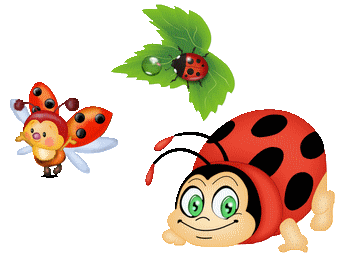 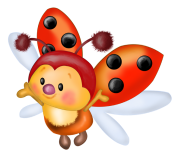 КРАБ
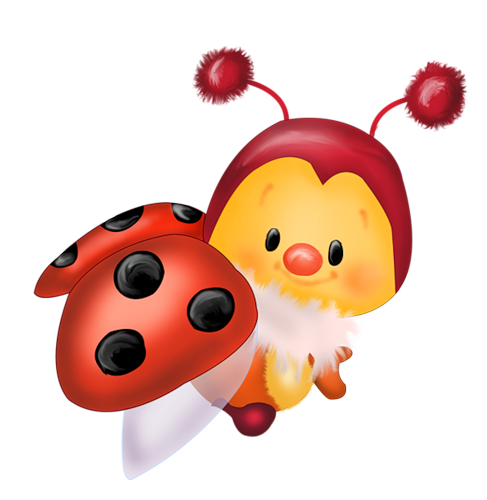 1
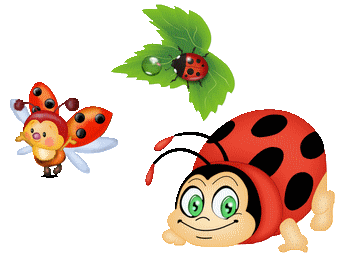 Проверка
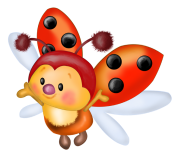 МОРЕ
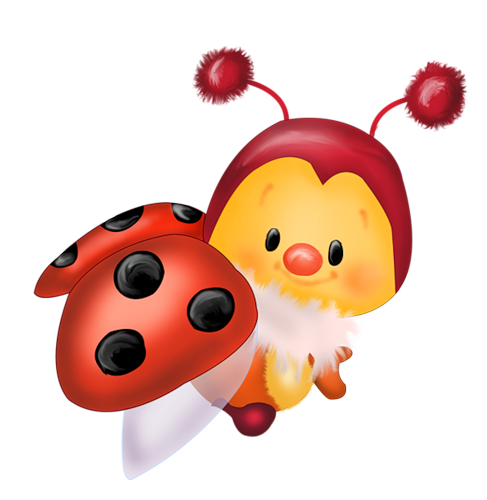 2
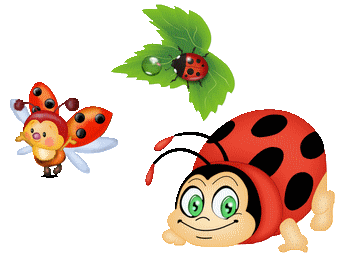 Проверка
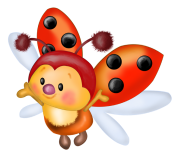 САПОГИ
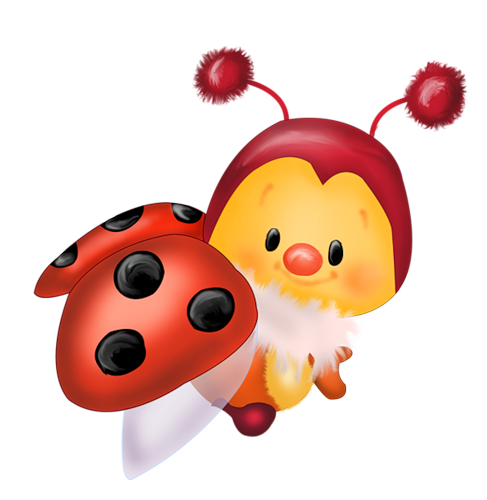 3
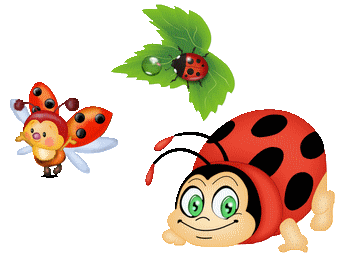 Проверка
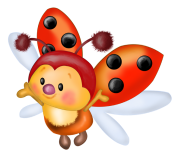 ДЕРЕВНЯ
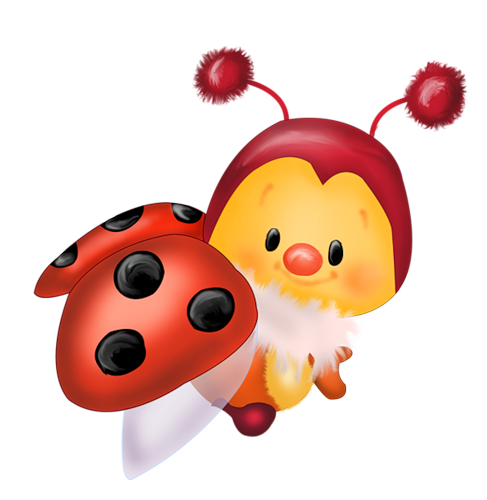 3
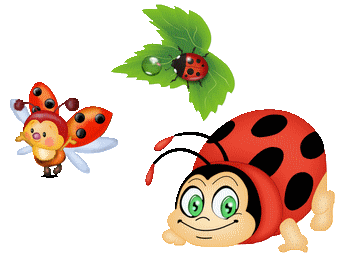 Проверка
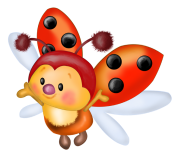 ЧЕЛОВЕК
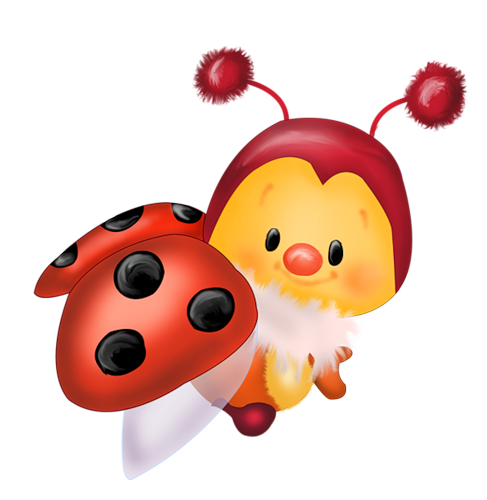 3
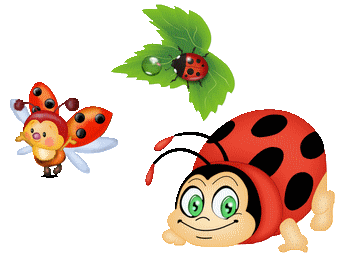 Проверка
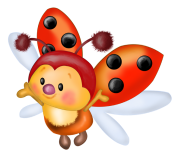 ГРОМ
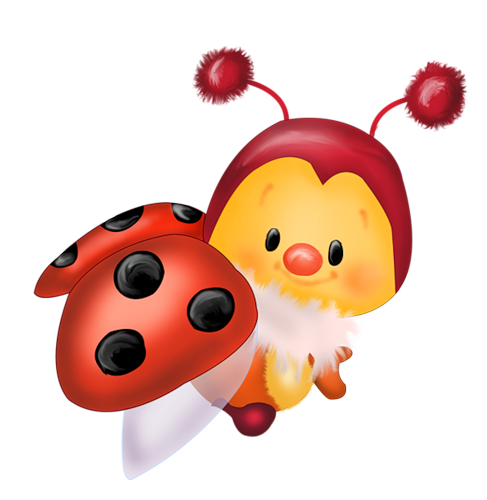 1
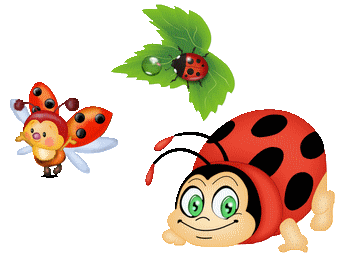 Проверка
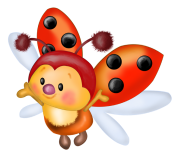 КОРАБЛИКИ
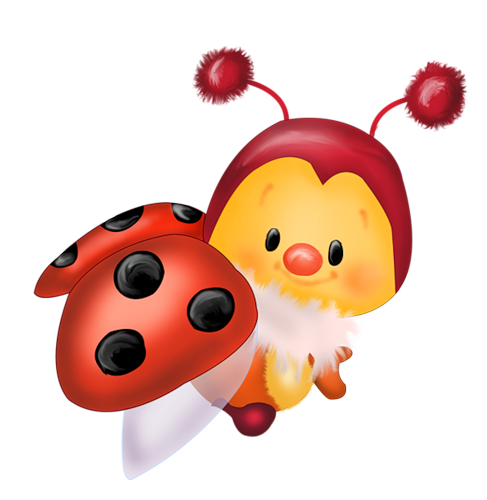 4
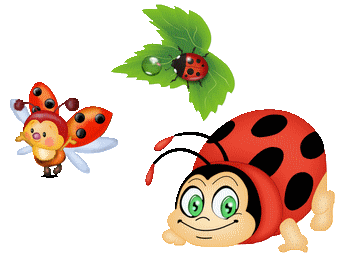 Проверка
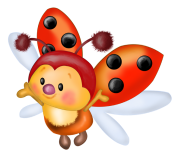 САМОЛЁТИК
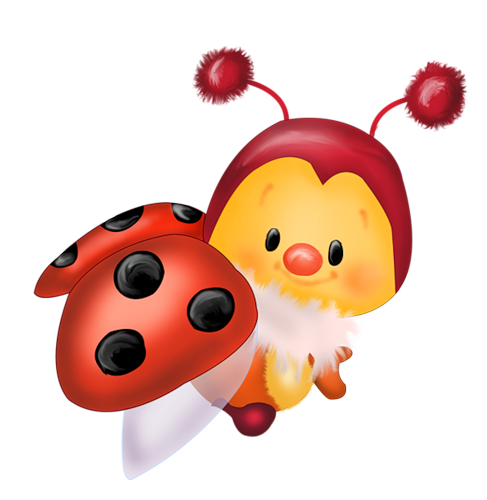 4
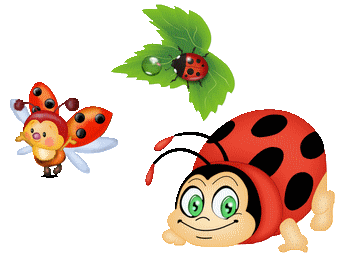 Проверка
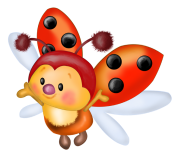 КОТЁНОК
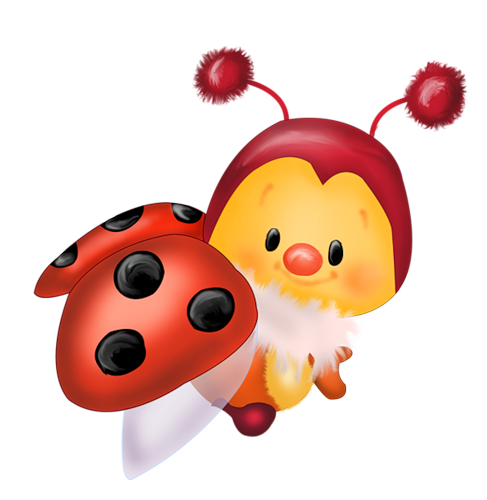 3
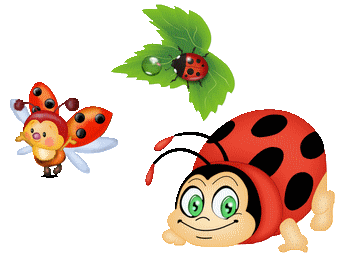 Проверка
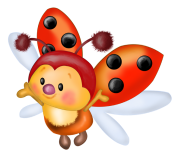 ЦВЕТОК
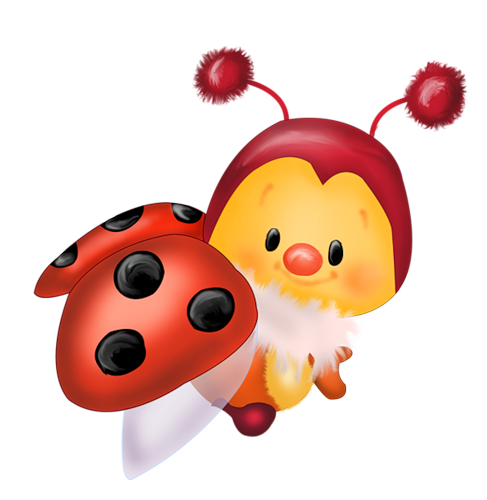 2
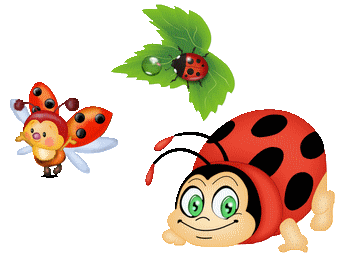 Проверка
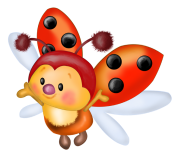 КАШТАНЫ
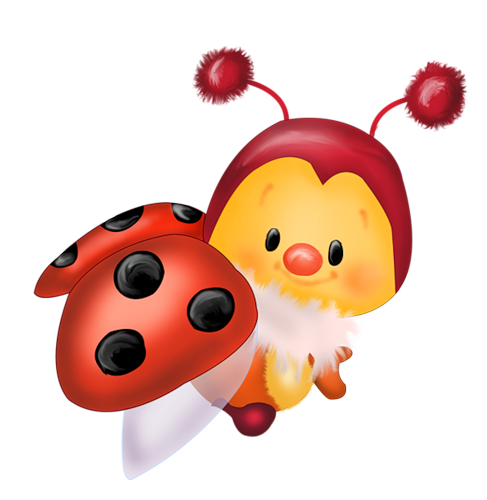 3
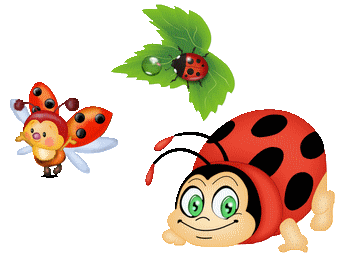 Проверка
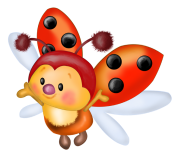 ГОЛУБЬ
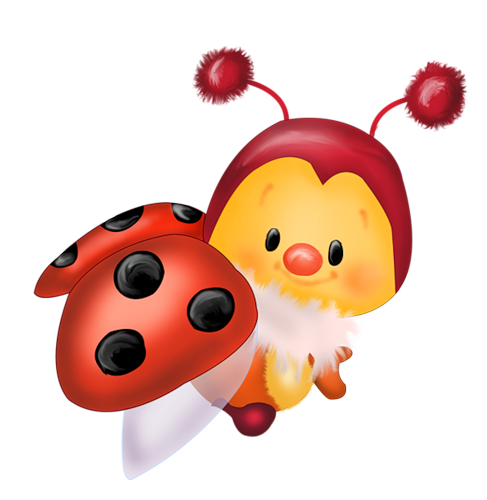 2
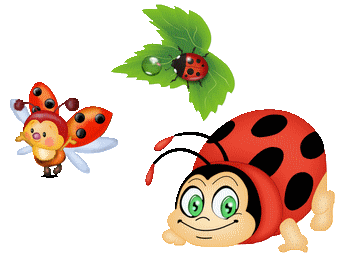 Проверка
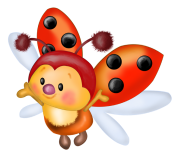 ЛЕТО
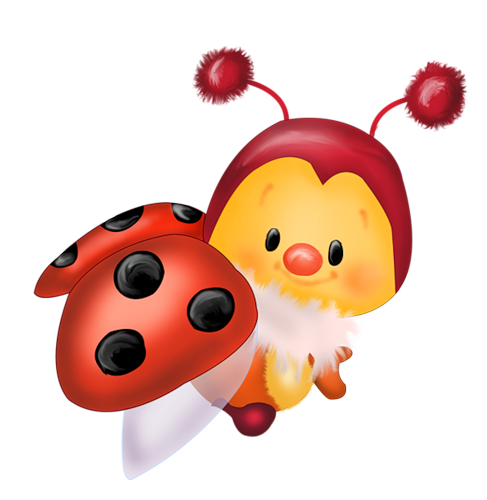 2
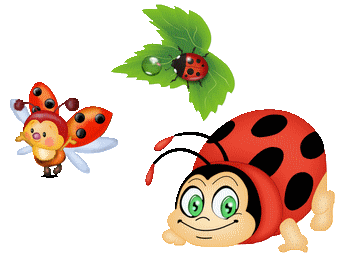 Проверка
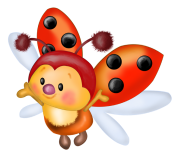 ЯБЛОНЯ
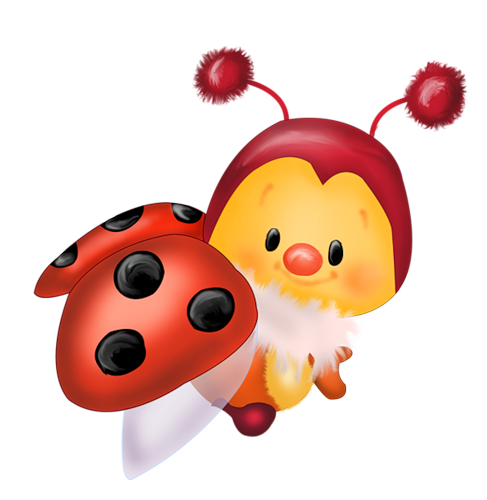 3
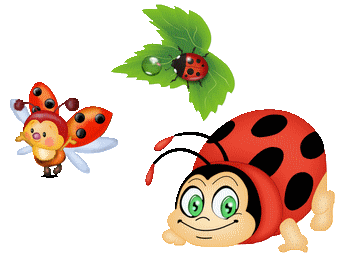 Проверка
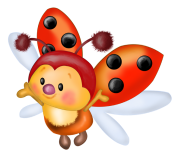 ДРУГ
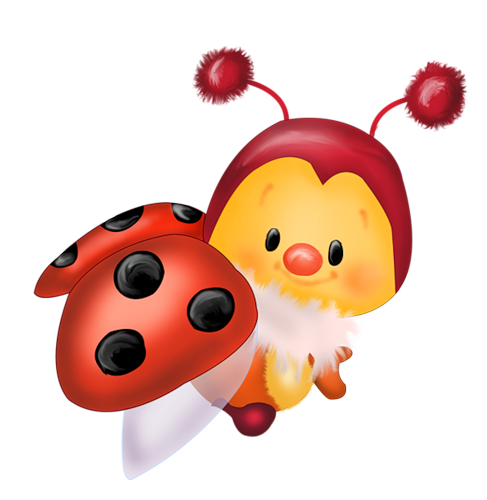 1
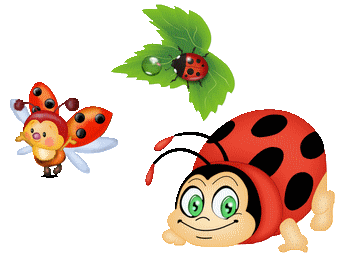 Проверка
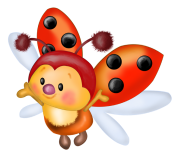 ДЕВОЧКА
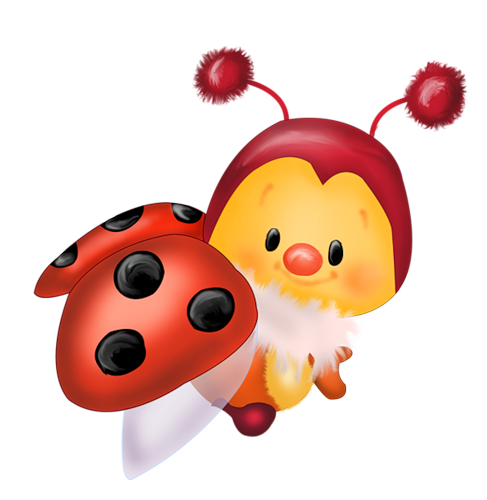 3
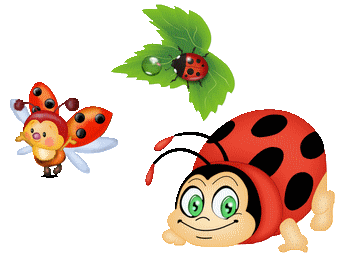 Проверка
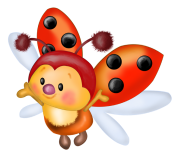 СЧАСТЬЕ
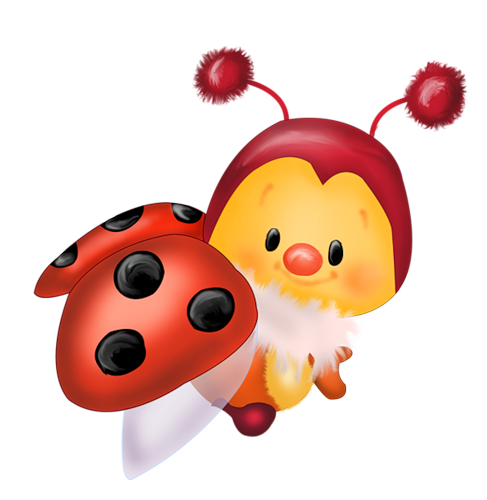 2
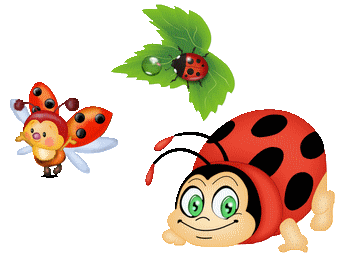 Проверка
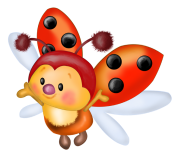 ТАБУРЕТКА
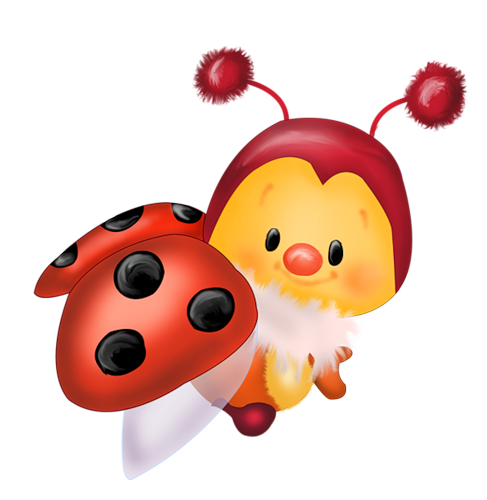 4
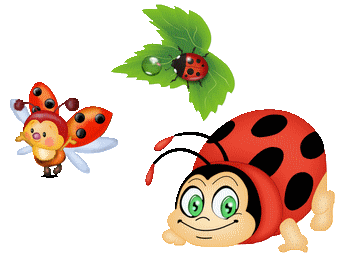 Проверка
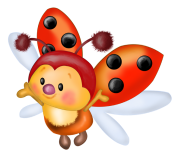 КАРАНДАШИ
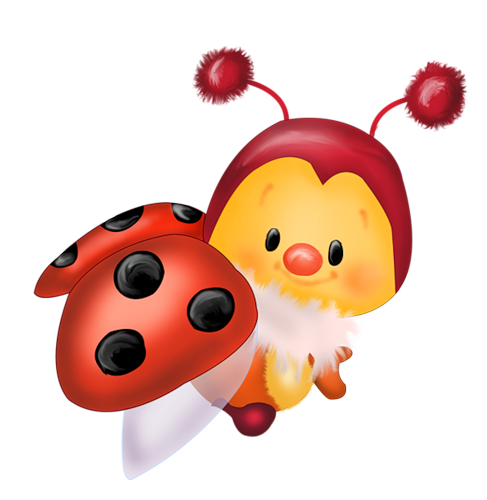 4
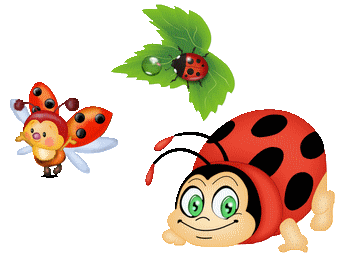 Проверка
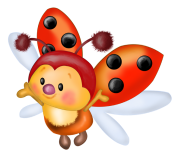 КОНЬ
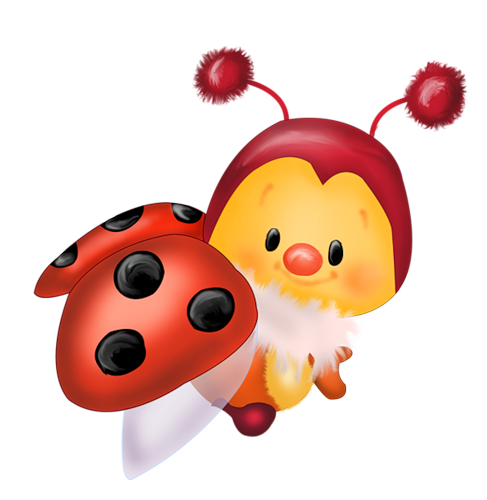 1
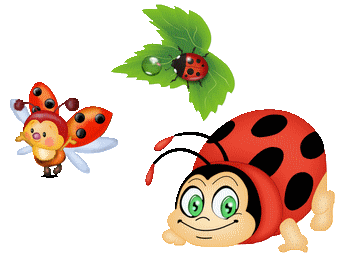 Проверка
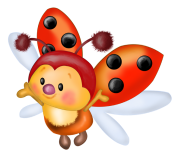 РУЧЕЙ
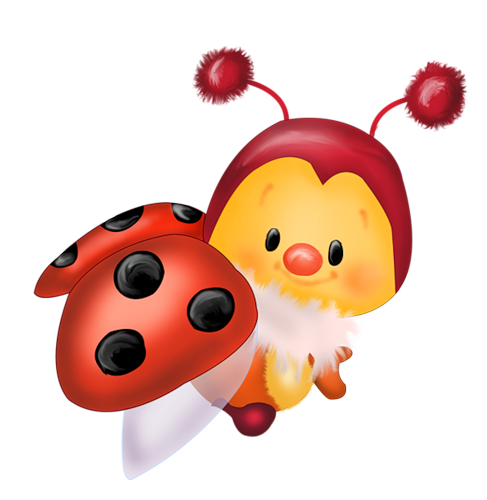 2
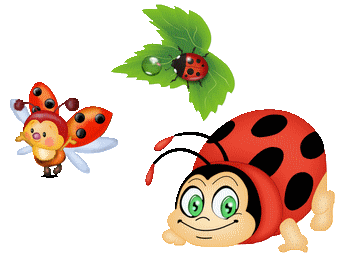 Проверка
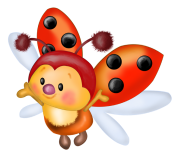 ДОЖДЬ
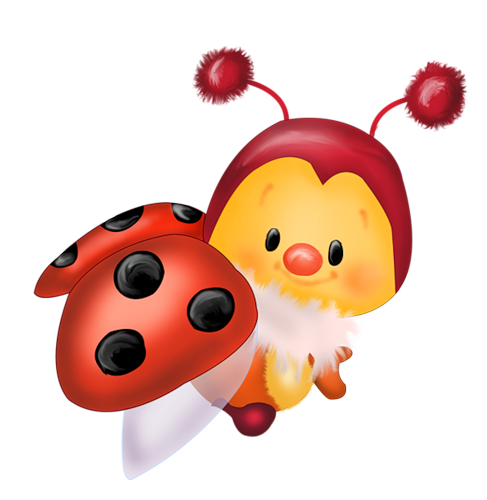 1
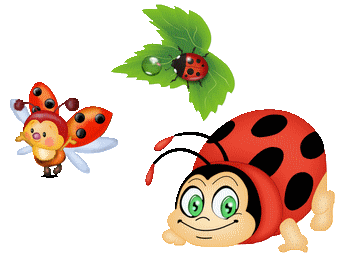 Проверка
Использованные ресурсы

http://www.defondos.com/bulkupload/imagenes-infantiles/Infantiles/Pasto%20Corazon_800.jpg – фон
http://s4.pic4you.ru/y2014/06-16/12216/4451237.png - божья коровка
http://internet-ledi.ru/leto_podarki/images/0_6cb58_20ec3ab6_XL.png - божья коровка_1
http://softsity.net/_nw/86/83875616.gif - группа божьих коровок
http://files.homepagemodules.de/b595543/a_icon95_08176429.gif - травка, цветы
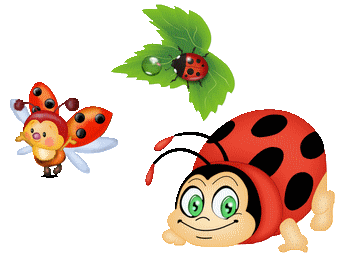